WIOA Trends from a National Perspective
NCSAB Spring Conference
April 10, 2019
Session 2
Regency I/II
Panelists
Presiding: Bill Robinson
Director, Michigan Bureau of Services for Blind Persons

Kim Vitelli
Acting Administrator, Office of Workforce Investment: Employment and Training Administration: U.S. Department of Labor

Cheryl Keenan
Director, Division of Adult Education and Learning: Office of Career, Technical, and Adult Education: U.S. Department of Education 

Christopher Pope
Chief, Data Collection and Analysis Unit: Rehabilitation Services Administration: 
U.S. Department of Education
Session Overview
Overview of WIOA Title I, II, and III Core Programs

WIOA: Strategic Planning

WIOA: Governance 

WIOA: One-Stop Service Delivery System

WIOA: Performance Accountability
Overview of WIOA Title I, II, and III Programs
Title I Core Programs: Adult, Dislocated Worker, and Youth and Title III Core Program: Wagner-Peyser Employment Service
DOL/ETA: Office of Workforce Investment and Regional Offices 
Core Programs’ Service Provision 
Highlights of ETA Priorities and Initiatives 

Title II Core Program: Adult Education and Family Literacy Act 
ED: Office of Career, Technical, and Adult Education 
Service Provision under AEFLA 
Highlights of OCTAE Priorities and Initiatives
WIOA: Strategic Planning
PY 2020-2023 Unified and Combined State Plans 

New State Plan Portal 

Blind VR Agencies’ Perspectives on PY 2016-2019 State Plans and Feedback for PY 2020-2023 State Plans 

Audience Q&A
WIOA: Governance
State Workforce Development Boards

Local Workforce Development Boards 

Other Opportunities for Building Partnerships with Blind VR Agencies 

Audience Q&A
WIOA: Strategic Planning
PY 2020-2023 Unified and Combined State Plans 

Update on New State Plan Portal 

Blind VR Agencies’ Perspectives on PY 2016-2019 State Plans and Feedback for PY 2020-2023 State Plans 

Audience Q&A
WIOA: One-Stop Service Delivery System
Overview of Section 188 and U.S. Department of Labor’s Civil Rights Center

Partnerships in Comprehensive One-Stop Centers
Physical and Programmatic Accessibility 
MOUs
One-Stop Operating Budgets, including IFAs

Audience Q&A
WIOA: Performance Accountability
PY 2017 WIOA Annual Reports

New WINTAC Resources for VR Agencies 
Measurable Skill Gains Checklist 
Credential Attainment Rate Checklist 
Effectiveness in Serving Employers Crosswalk 

Unemployment Insurance Data Matching
State-level Agreements 
State Wage Interchange System (SWIS) 

ETA-led Joint Technical Assistance Projects 

Audience Q&A
Thank You
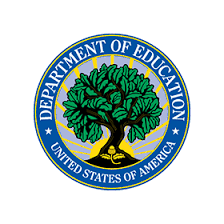 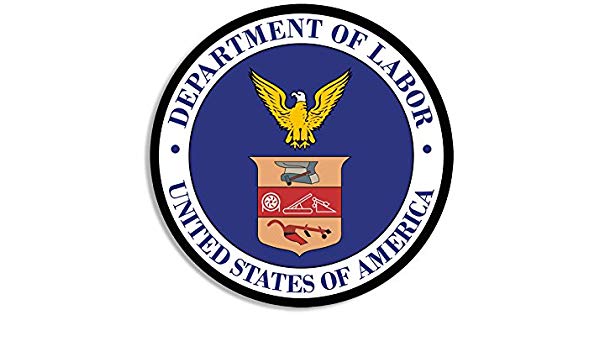